Правление Петра I
Пётр I Алексе́евич, прозванный Вели́кий (9 июня1672 года — 8 февраля 1725 года — последний царь всея Руси (с 1682 года) и первый Император Всероссийский (с 1721 года).
Представитель династии Романовых. Был провозглашён царём в 10-летнем возрасте, стал править самостоятельно с 1689 года. Формальным соправителем Петра был его брат Иван (до своей смерти в 1696 году).
С юных лет проявляя интерес к наукам и заграничному образу жизни
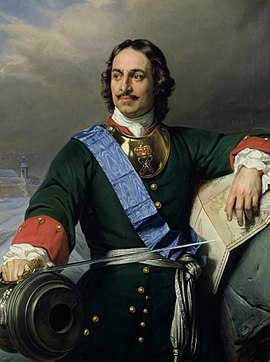 Приход к власти
В 1682 году, после смерти Фёдора Алексеевича, 10-летний Петр и его брат Иван были провозглашены царями. Но фактически управление взяла на себя их старшая сестра – царевна Софья Алексеевна.В это время Петр и его мать вынуждены были отдалиться от двора и переехать в село Преображенское. Здесь у Петра 1 возникает интерес к военной деятельности, он создает «потешные» полки, которые стали впоследствии основой русской армии. Увлекается огнестрельным делом, кораблестроением. Много времени проводит в Немецкой слободе, становится поклонником европейской жизни, заводит друзей.
В 1689 году Софья была отстранена от престола, и власть перешла к Петру I, а управление страной доверено его матери и дяде Л. К. Нарышкину.
Правление царя
Петр продолжил войну с Крымом, взял крепость Азова. Дальнейшие действия Петра I были направлены на создание мощного флота. Внешняя политика Петра I того времени была сосредоточена на поиске союзников в войне с Османской империей. С такой целью Петр отправился в Европу.
В это время деятельность Петра I заключалась только в создании политических союзов. Он изучает кораблестроение, устройство, культуру других стран. Вернулся в Россию после известия о стрелецком мятеже. В результате путешествия захотел изменить Россию, для чего было сделано несколько нововведений. Например, введено летоисчисление по юлианскому календарю.
Для развития торговли требовался выход к Балтийскому морю. Так что следующим этапом правления Петра I стала война со Швецией. Заключив мир с Турцией, захватил крепость Нотебург, Ниеншанц. В мае 1703 года было начато строительство Санкт-Петербурга. В следующем году – взяты Нарва, Дерпт. В июне 1709 года в Полтавской битве Швеция была разгромлена. Вскоре после смерти Карла XII был заключен мир между Россией и Швецией. К России присоединились новые земли, был получен выход в Балтийское море.
Реформирование России
В октябре 1721 года в биографии Петра Великого был принят титул императора.
Также за время его правления была присоединена Камчатка, завоеван берег Каспийского моря.
Военную реформу Петр I проводил несколько раз. В основном она касалась сбора денег для содержания армии, флота. Проводилась она, кратко говоря, насильственно.
Дальнейшие же реформы Петра I ускорили технико-экономическое развитие России. Он провел церковную реформу, финансовую, преобразования в промышленности, культуре, торговле. В образовании также им были проведены ряд реформ, направленные на массовое просвещение: открыты множество школ для детей и первая в России гимназия(1705).
Смерть и наследие
Перед смертью Петр I сильно болел, но продолжал править государством. Умер Петр Великий 28 января (8 февраля) 1725 года от воспаления мочевого пузыря. Престол перешел к его жене – императрице Екатерине I.
Сильная личность Петра I, который стремился изменить не только государство, но и людей, сыграла важнейшую роль в истории России.
Именем Великого императора после его смерти были названы города.
Памятники Петру I возведены не только в России, а также во многих европейских странах. Один из самых известных – Медный всадник в Санкт-Петербурге.
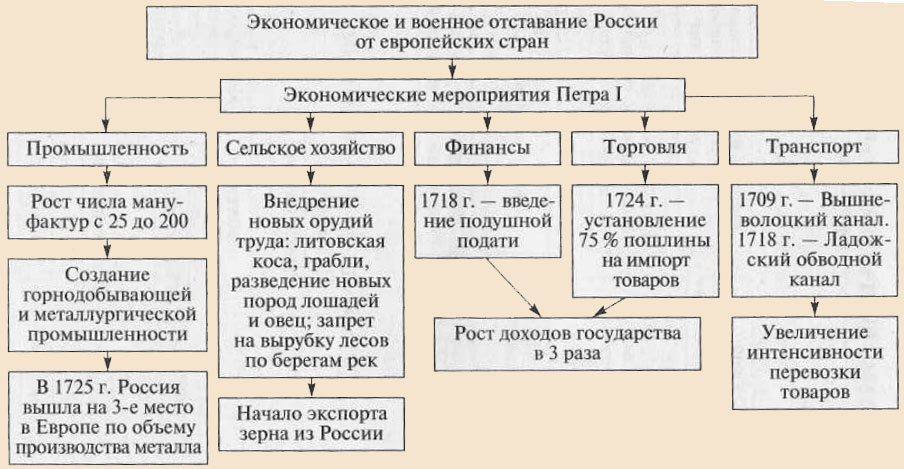 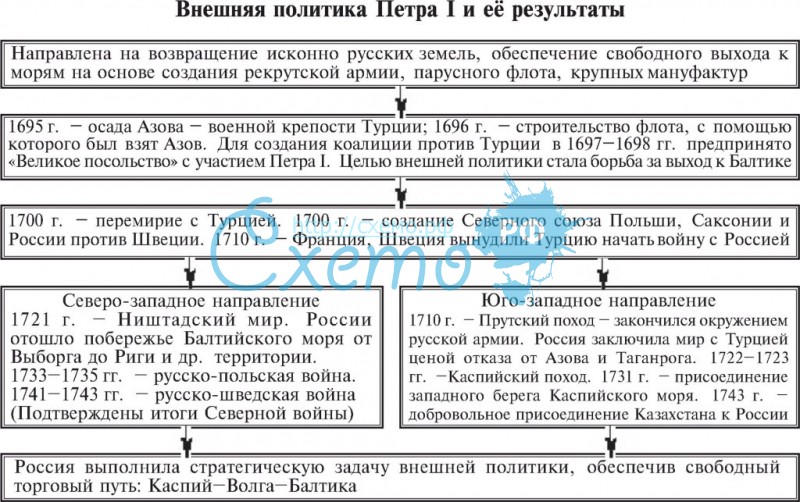